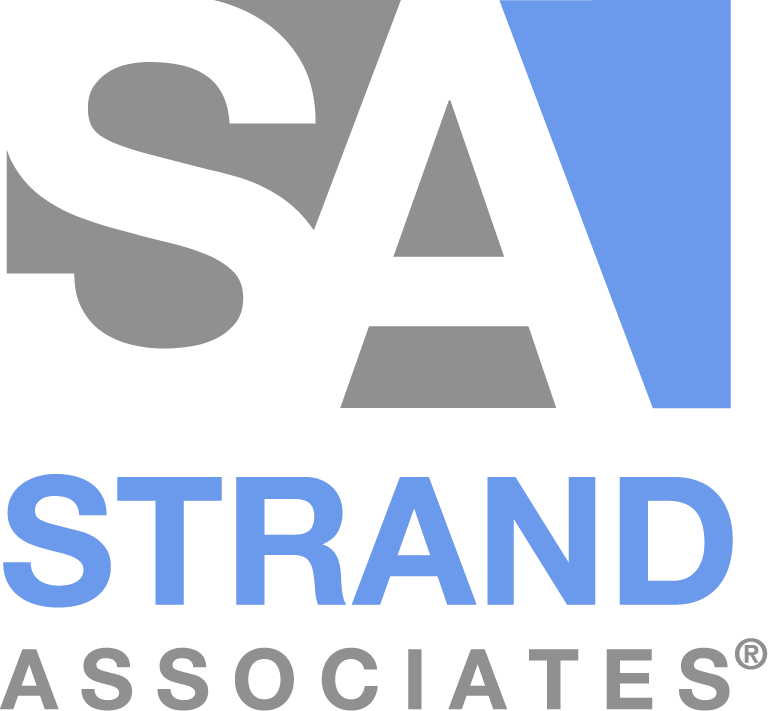 Excellence in Engineering Since 1946
Strand Associates, Inc.®  (      )
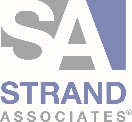 Wastewater Treatment Plant Facilities Planning Update
Village of Marathon City Utility Commission and Village Board
April 9, 2020
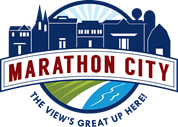 Presentation Outline
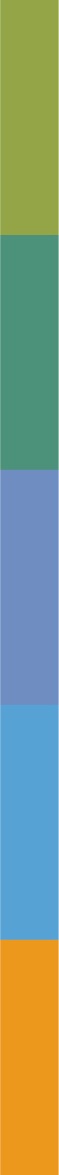 Background
Phosphorus Compliance
WDNR Compliance Agreement 
Updated Facilities Plan
Why are These Improvements Needed?
Capacity of the Proposed Facilities
Treatment Alternatives
Recommended Plan
Other Options
Funding
Schedule
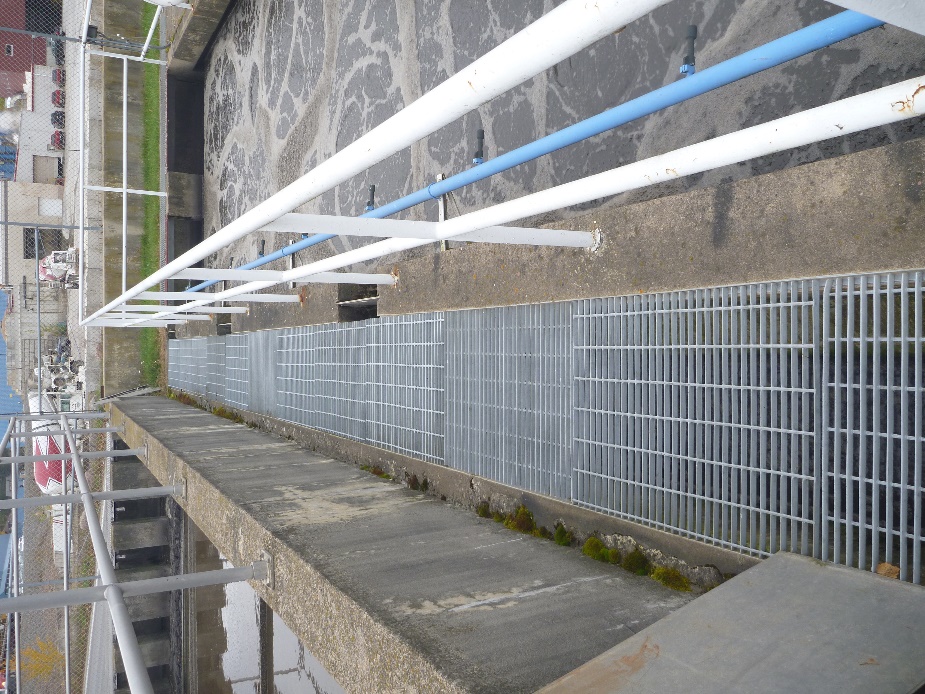 Background
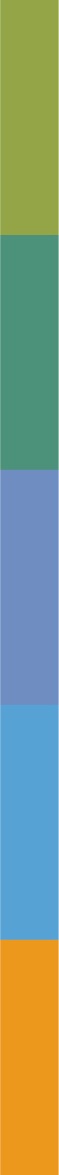 2018
Regionalization 
Evaluations
2016 
Report
Identified P Plan;
Many unknowns
2012 
WPDES Permit 
P Compliance
Schedule
2019 
WI River TMDL approved;
WDNR Compliance Agreement
2014
2012
2018
2020
2016
2010 to 2019
WI River TMDL 
Ongoing
2020 
MDV approval; WPDES Permit renewal
2014 to present
P compliance 
alternatives change and evolve
2017 
Multi-Discharger 
Variance approved by EPA;
WPDES permit expired
Phosphorus Compliance 2020 Permit Reissuance TP Limit
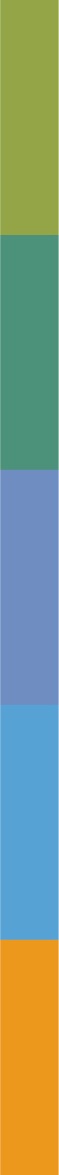 DNR-projected P limit was 0.075 mg/L until TMDL was approved
Assumes 0.26 mgd average WWTP flow
As WWTP flows increase to design flow, concentration limits decrease to meet new TMDL mass limit.
*Chemical Phosphorus Removal (CPR) can be used to meet limit
WDNR Compliance Agreement Schedule
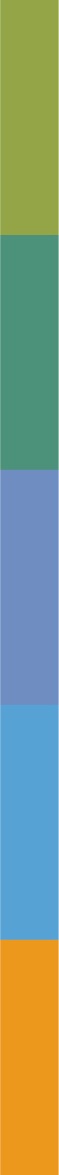 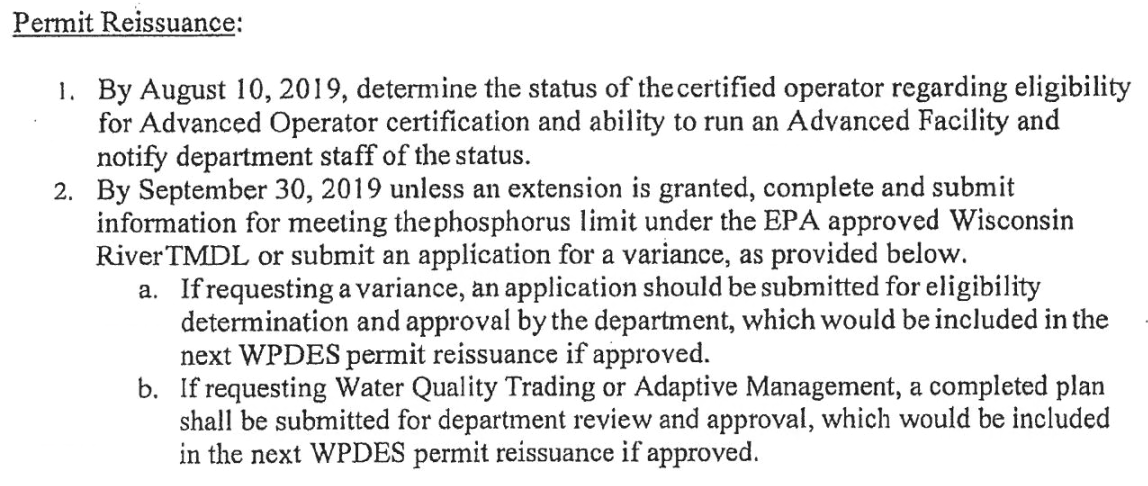 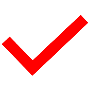 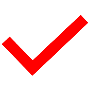 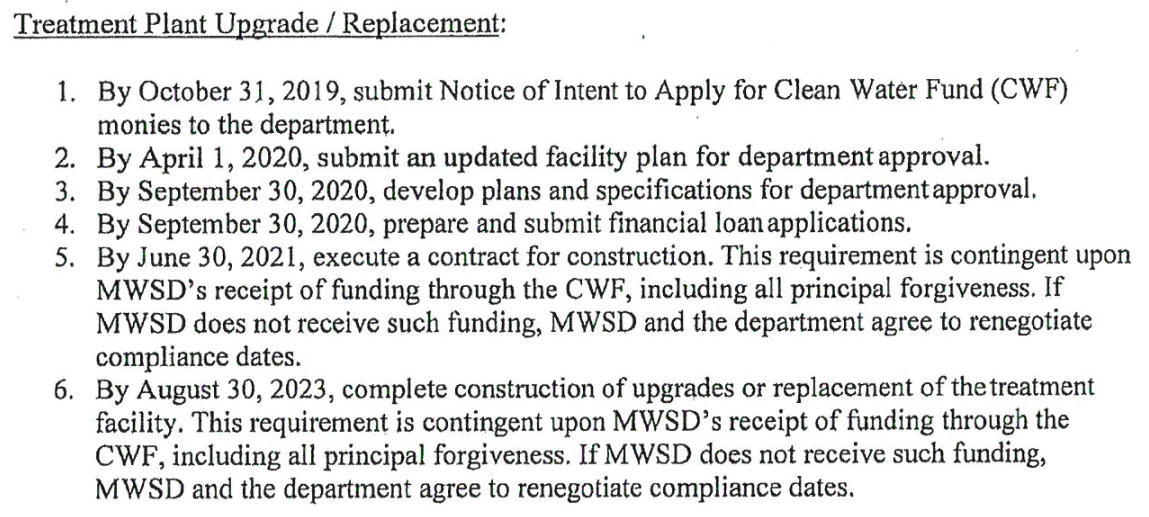 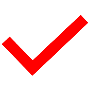 (30 day extension granted)
Compliance Agreement was result of 4 Treatment Facility Overflows (TFOs)
Updated 2016 Facilities Plan
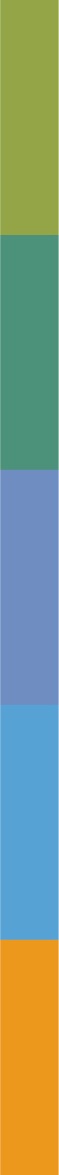 Develop a plan to provide wastewater treatment capacity for the Village’s existing urban service area through the year 2042 (20 years).
Identify alternatives that can be expanded to accommodate future growth beyond the year 2042.
Identify the most cost-effective alternative to implement in the limited site area with the least significant environmental impacts.
Updated report completed in 2016 with phosphorus compliance planning
Facility Plan Elements Address Equipment and Processes at the End of Their Useful Life
Why are These Improvements Needed?
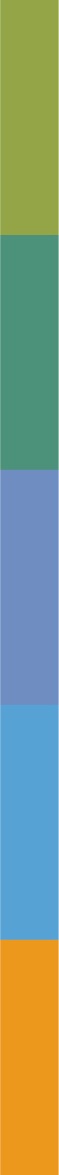 Aging equipment/facilities and maintenance
Most of the current facilities were constructed in 1971 or 1999 (20-50 years old).
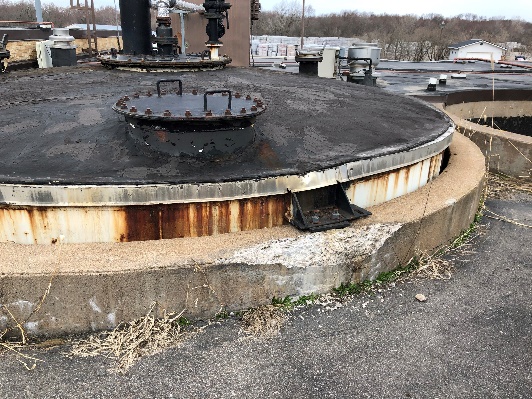 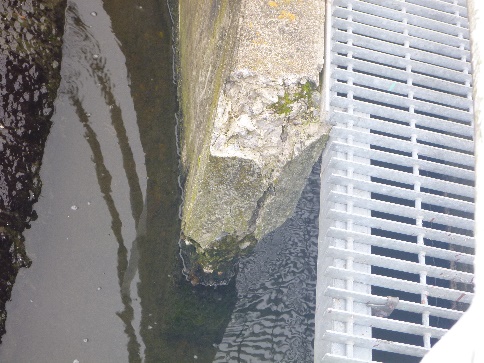 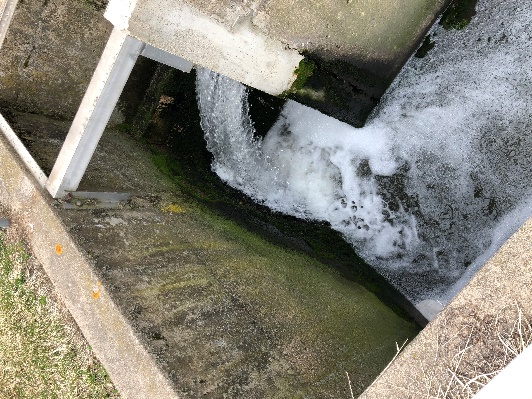 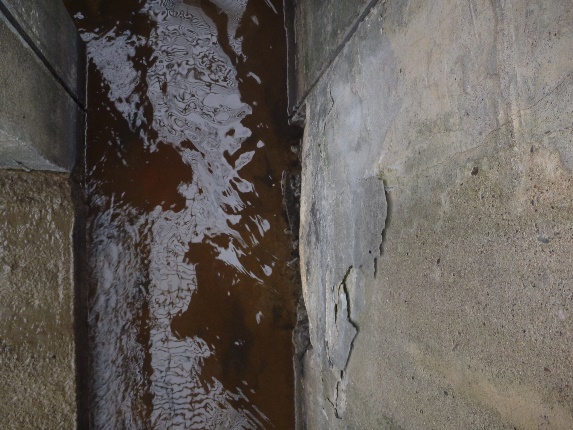 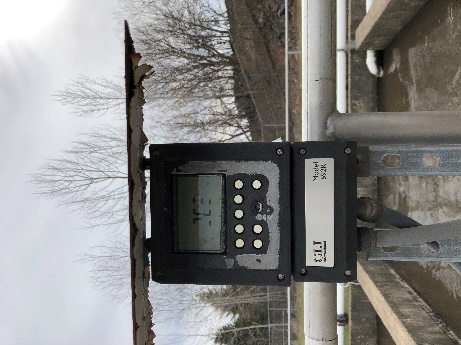 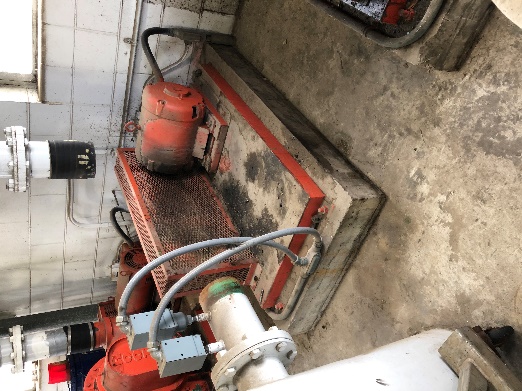 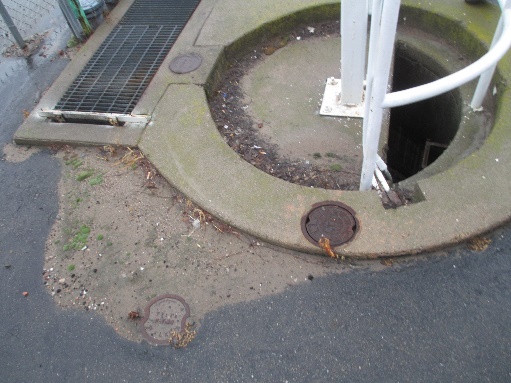 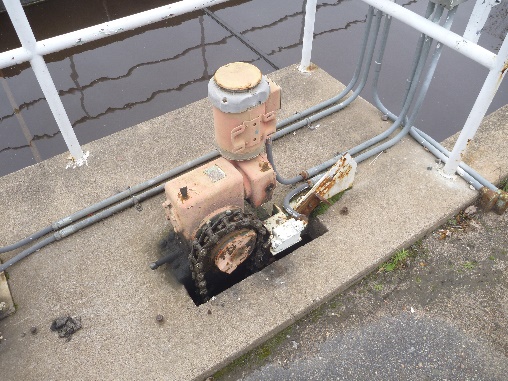 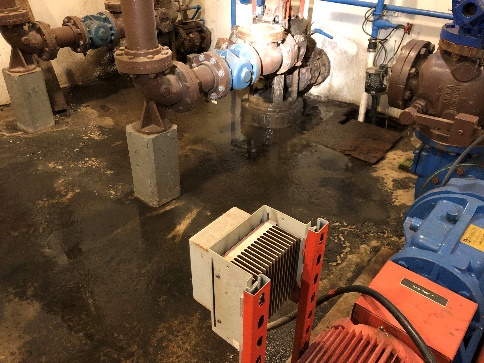 Why are These Improvements Needed?
Inadequate Hydraulic Capacity
Hydraulic bottlenecks in mixed liquor channel.
Final clarifiers are undersized.
Effluent pipe (12-inch) is undersized.
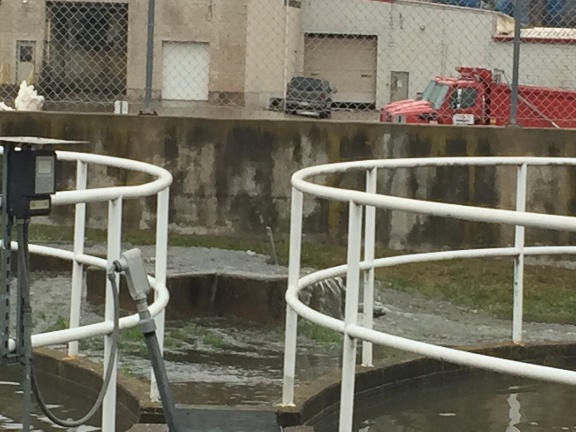 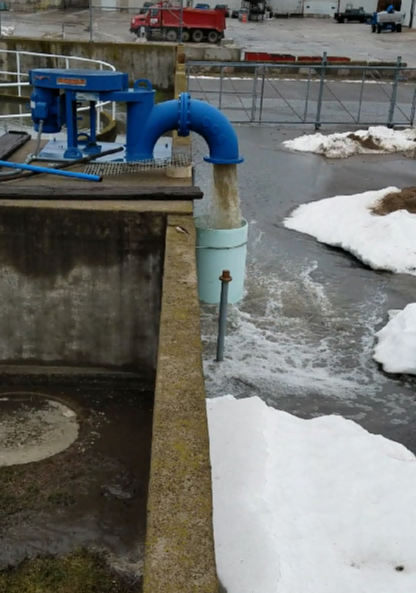 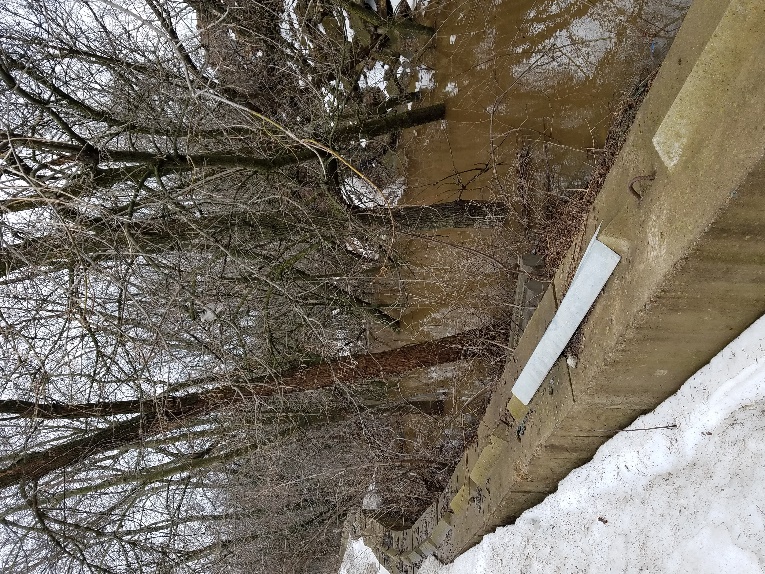 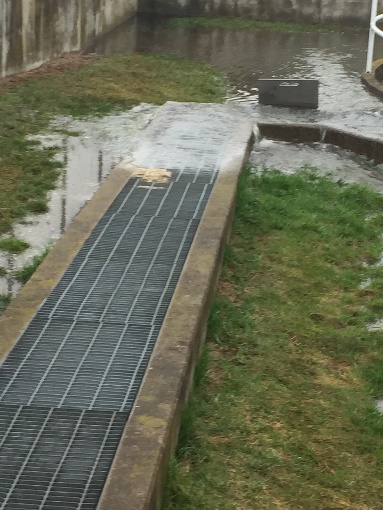 Why are These Improvements Needed?
Compliance issues 
Treatment facility overflows and compliance agreement with WDNR.
Lower total phosphorus limit (1.0 mg/L or 1,065 lb/yr to 393 lb/yr TMDL)
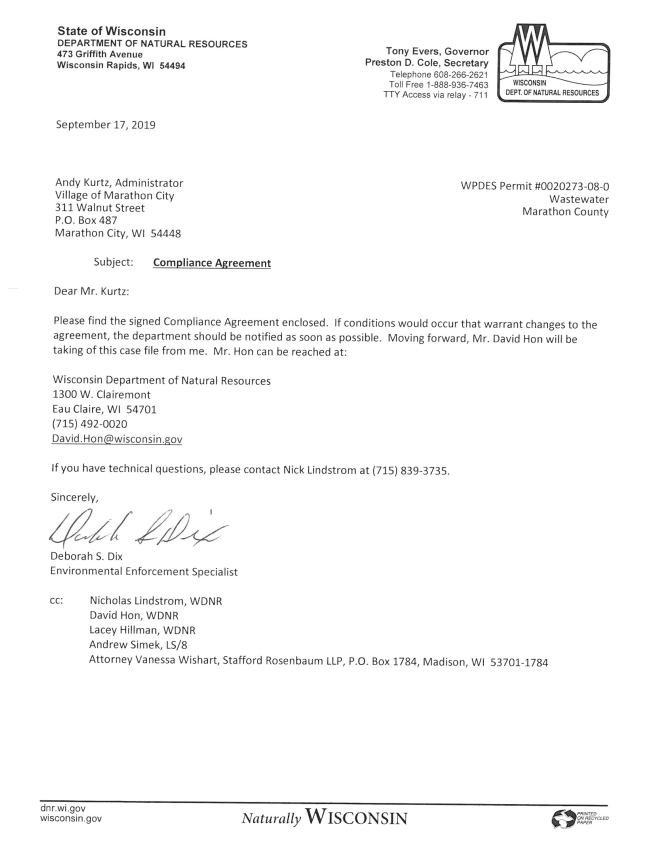 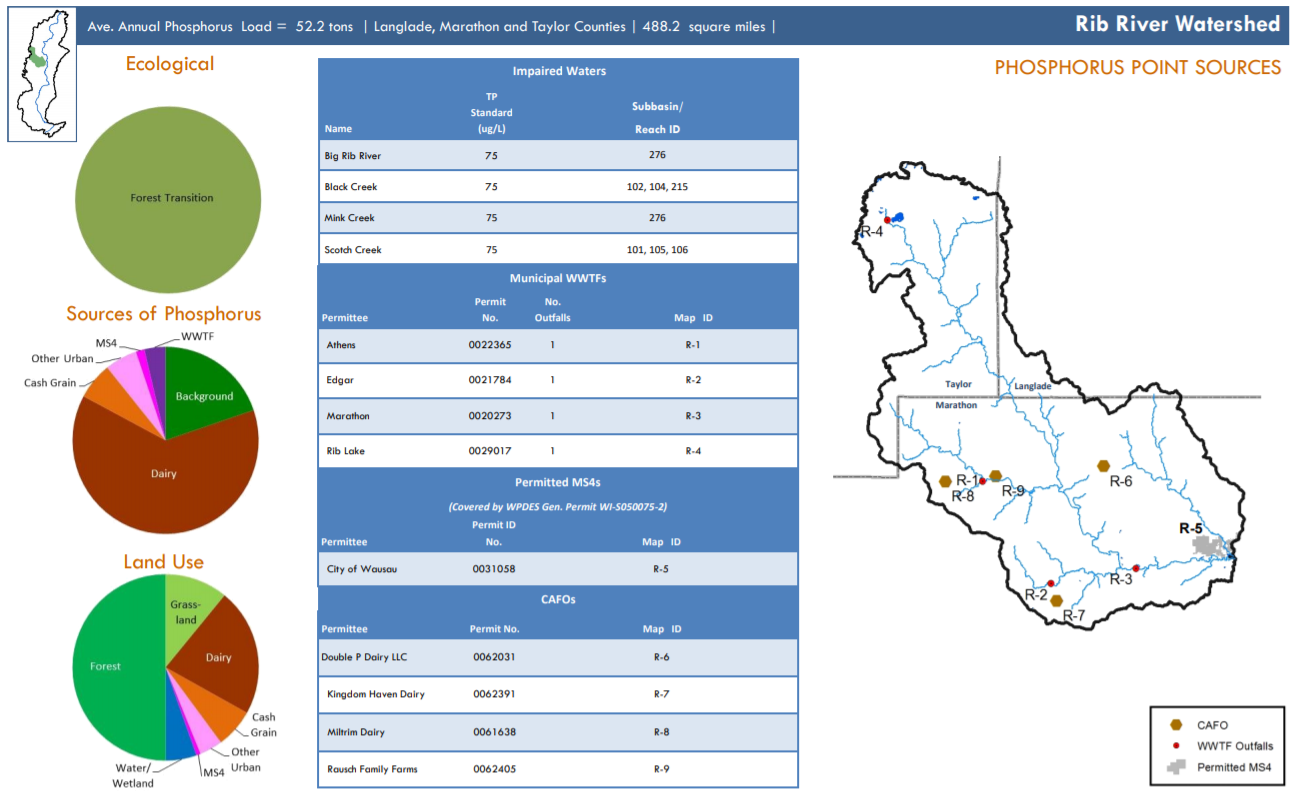 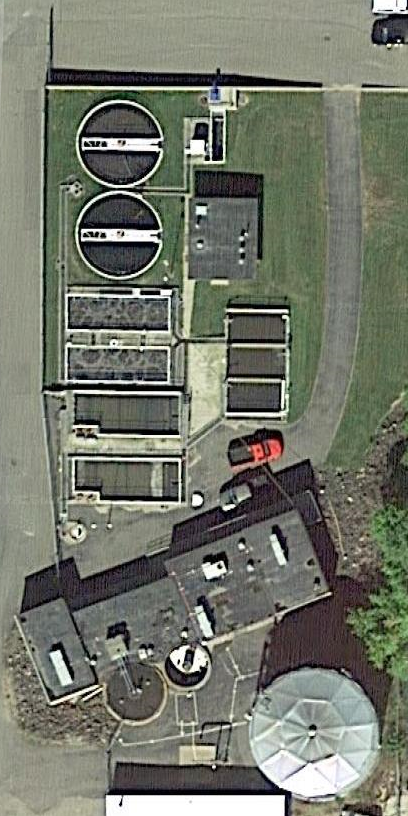 Existing Facilities Have Served Village Well
Control Building 
1971
Primary Clarifier 1999
Screening and Grit Removal 1999
Final Clarifiers 1971
Digester 1971
Aeration Tanks 1971
Digester before 1971
Primary Clarifier 1971
BPR Tanks 1999
Chlorine Contact Tank 1971
UV Disinfection
1999
Blower Building 
1971
Sludge Storage Tank 1999
Control Building Addition 
1999
What is the Capacity of the Proposed Facilities?
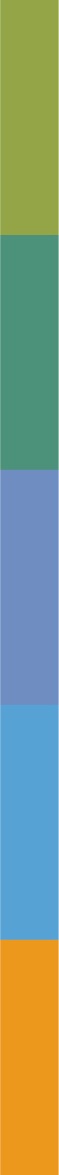 Note:  Marathon Cheese data is preliminary.
Two Biological Treatment Alternatives
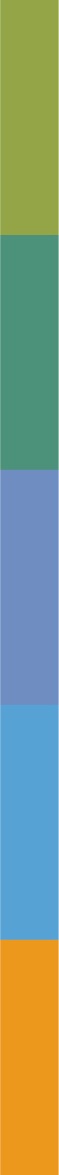 WWTP-1 Renovation of Existing Facilities, New Final Clarifiers
WWTP-2 Aero-Mod Treatment Unit
Both alternatives include BPR and two clarifiers
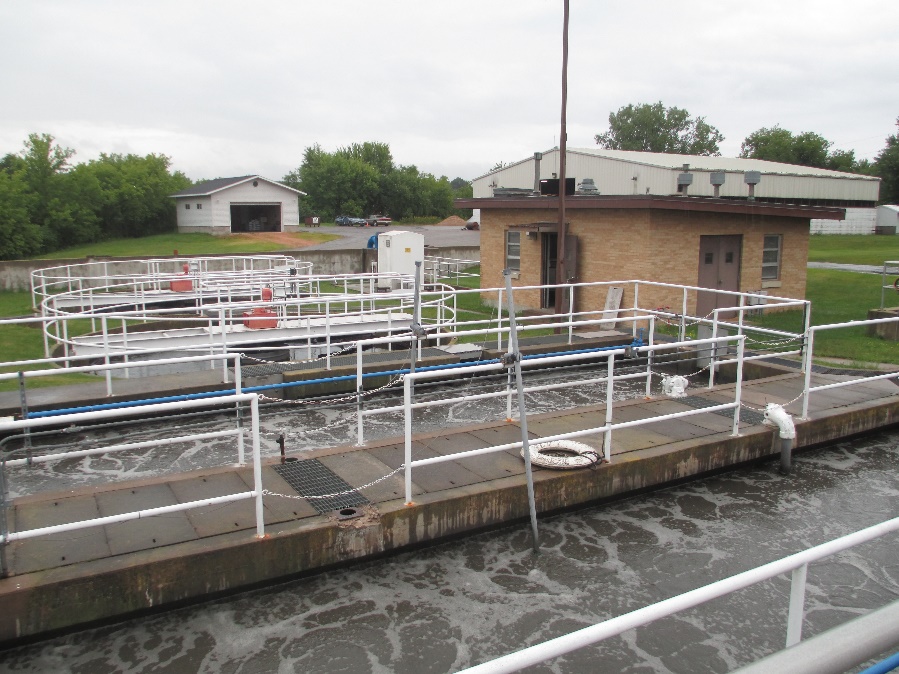 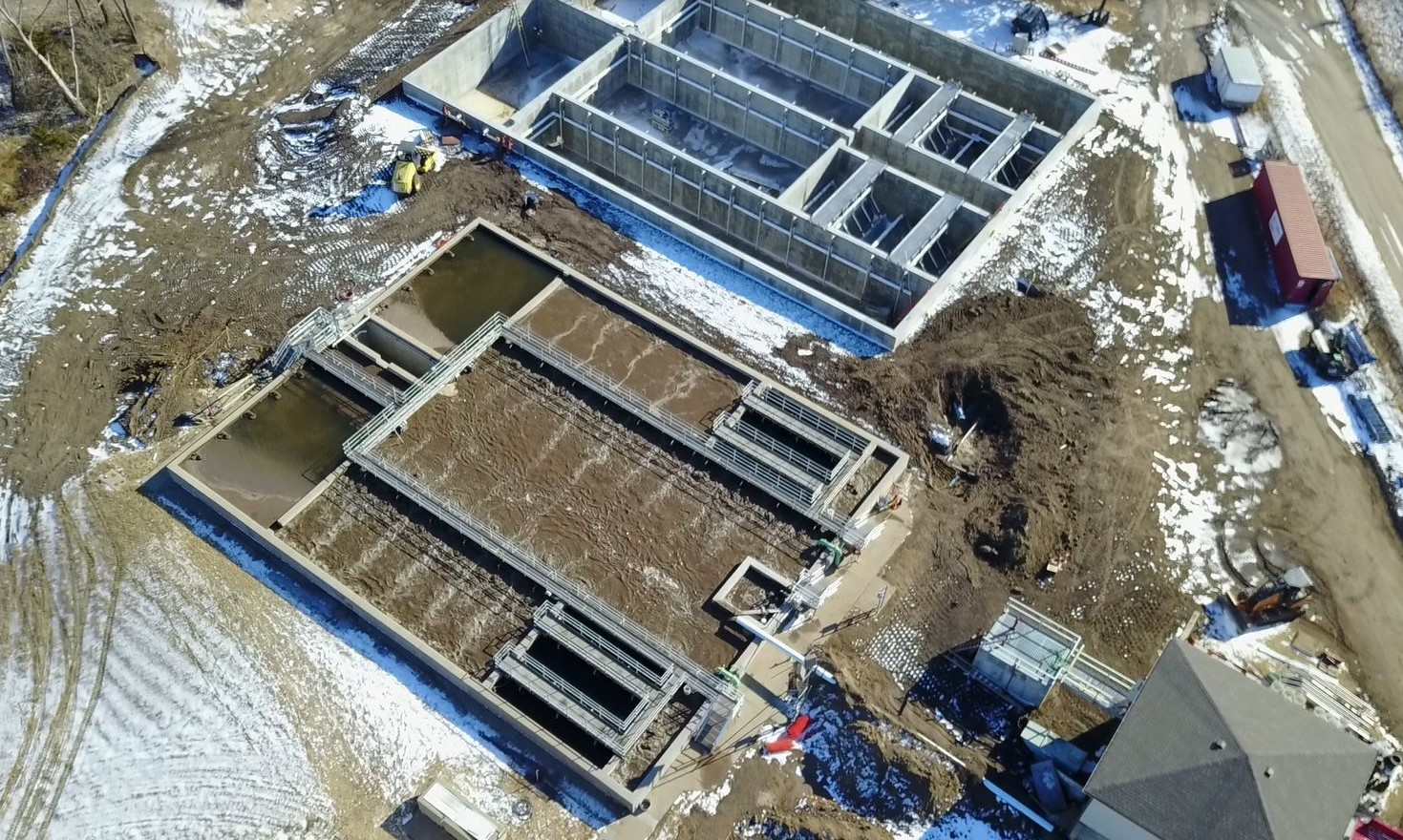 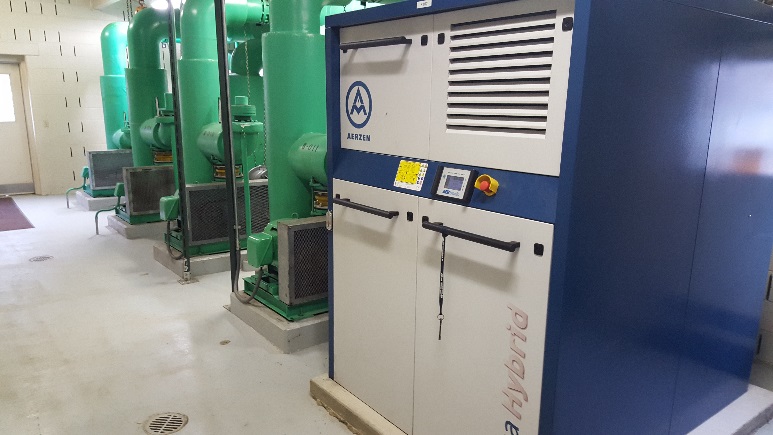 WWTP -2
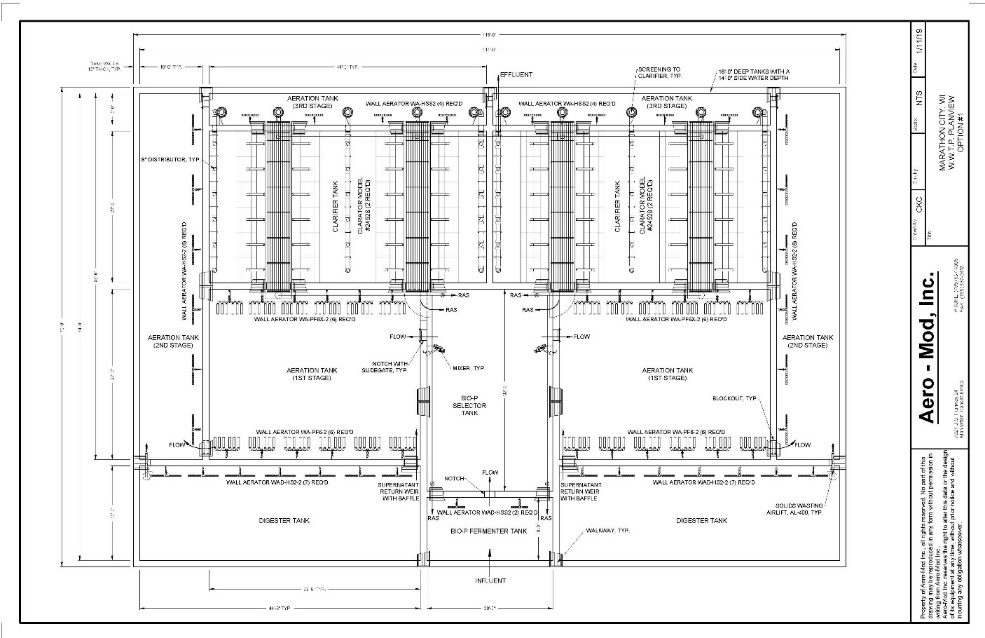 WWTP -1
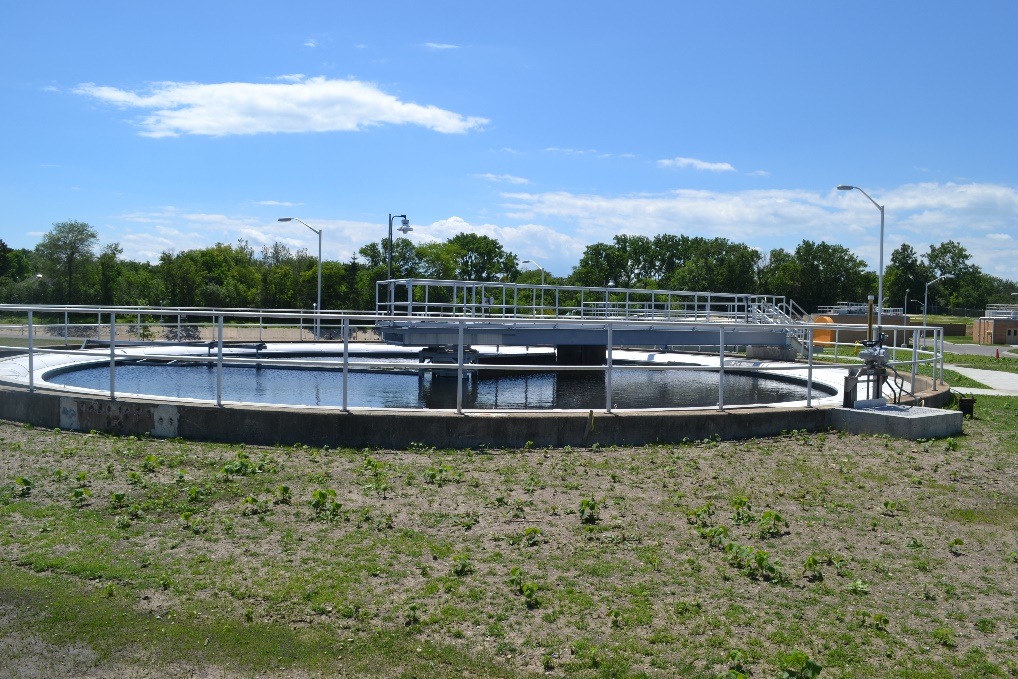 Two Biological Treatment Alternatives Evaluated WWTP 1 – Existing Plant Upgrade
Biological Treatment Alternatives
Common Item
Common Item
Effluent to Outfall
Influent
Common Item
Biological Treatment with BPR
Disinfection
Preliminary Treatment
Primary 
Clarification
Final Clarification
RAS
WAS
Chemical Phosphorus Removal
Biosolids Digestion
Biosolids Storage
Biosolids
Thickening
Common Items
Common Item
Land Application
Two Biological Treatment Alternatives EvaluatedWWTP 2 – Aeromod Plant and Common Plant Upgrades
Biological Treatment Alternatives
Common Item
Common Item
Effluent to Outfall
WWTP-2
AEROMOD:
Final Clarification and Aerobic Digestion
Influent
Common Item
Biological Treatment/BPR
Disinfection
Preliminary Treatment
Influent Pumping
RAS
WAS
Chemical Phosphorus Removal
Common Item
Biosolids
Thickening
Biosolids Storage
Common Items
Land Application
Outfall Modifications Included – Location Request to DNR
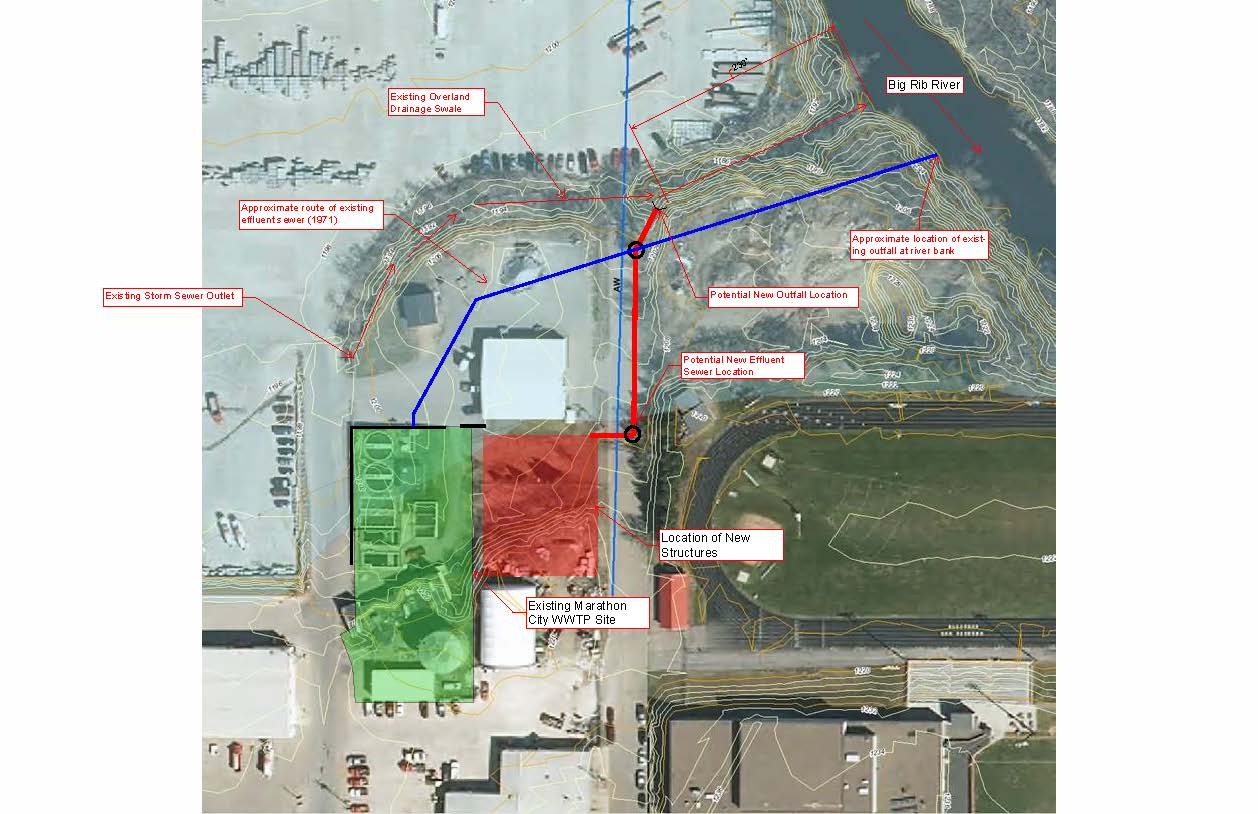 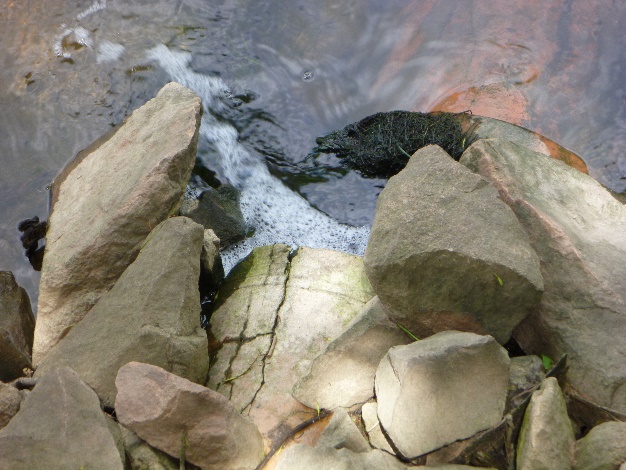 Biological Treatment Alternatives – Opinion of Capital Costs
Note:  Does not include cost for common items of $1,694,000.
           Includes Contingencies and Engineering.
Recommended Plan Proposed Improvements – WWTP-2
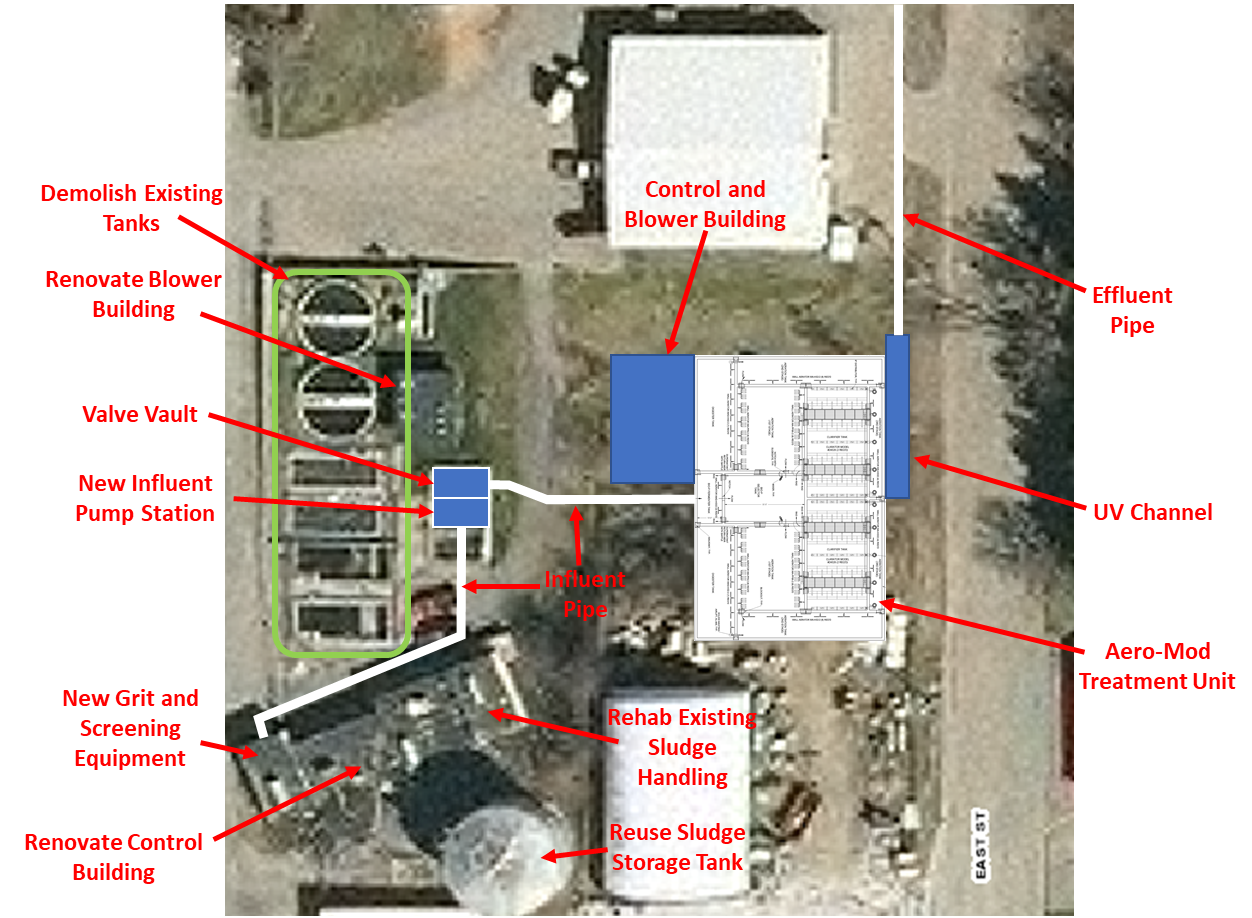 Source: Marathon County GIS
Opinion of Capital Costs
Common 
Elements
WWTP-2
Contingency Amount Decreases as Definition of Project Increases
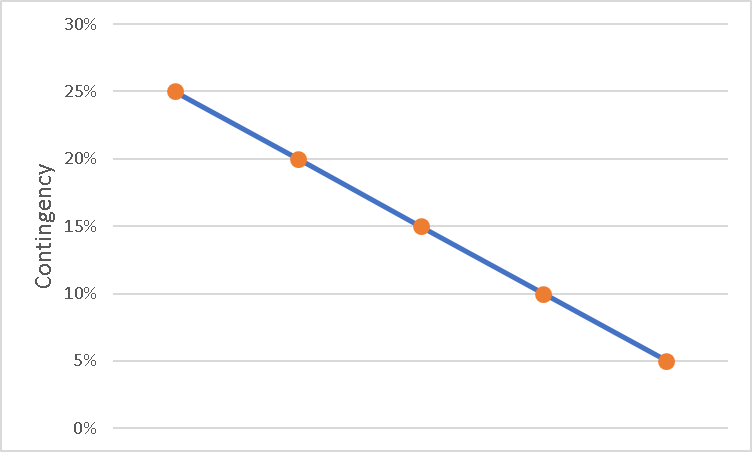 Facility Planning
60% Design
90% Design
Bidding
Increasing Project Definition
Construction
Financial Overview – Wastewater Facilities Plan
*Conservative estimate; savings could be greater for less NG use, less maintenance, fewer components for replacement/repair, etc.  
**Rate increase may be phased in until loan repayment starts.
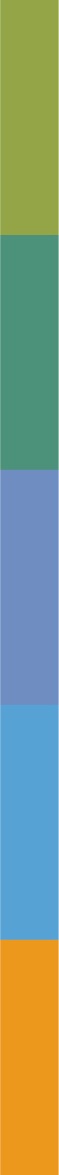 Other Options – Phasing ProjectAero-Mod Option not Practical with Phased ApproachPhasing for WWTP-1 Alternative:
Scenario 1 – Fulfill DNR Compliance Agreement + SCADA
Concept requires vetting with DNR
Probable Three-Phase Approach
Phase 1 cost = ~$1.1 million
Scenario 2 – “2-year solution”
Comply with DNR, fix short-list of highest priority issues
Two or three-phase approach
Phase 1 cost = ~$2.7 million, second project in ~5 years 
Full review with Village needed
Scenario 3 – “5-year solution”
Comply with DNR, fix longer list of high priority issues
Probable two-phase approach
Phase 1 cost = ~$5.1 million
Full review with Village needed
Phased Project Considerations and Risks
Costs of two projects always greater than one project
Inefficiencies from duplicated efforts in design, construction management, and permitting
Double bidding effort
Contractor’s mobilization and other general conditions
Inflation of building material and labor costs
Continued maintenance of old equipment
Increased potential for failures, permit violations
Potential for higher interest rates
Potential for loss of principal forgiveness, stimulus funding
Not replacing as much of facility as WWTP-2 alternative
Increased maintenance and potential for failures in remaining infrastructure
Phasing is Possible, but Results in Higher Total Project Costs
WWTP-1 Alternative:
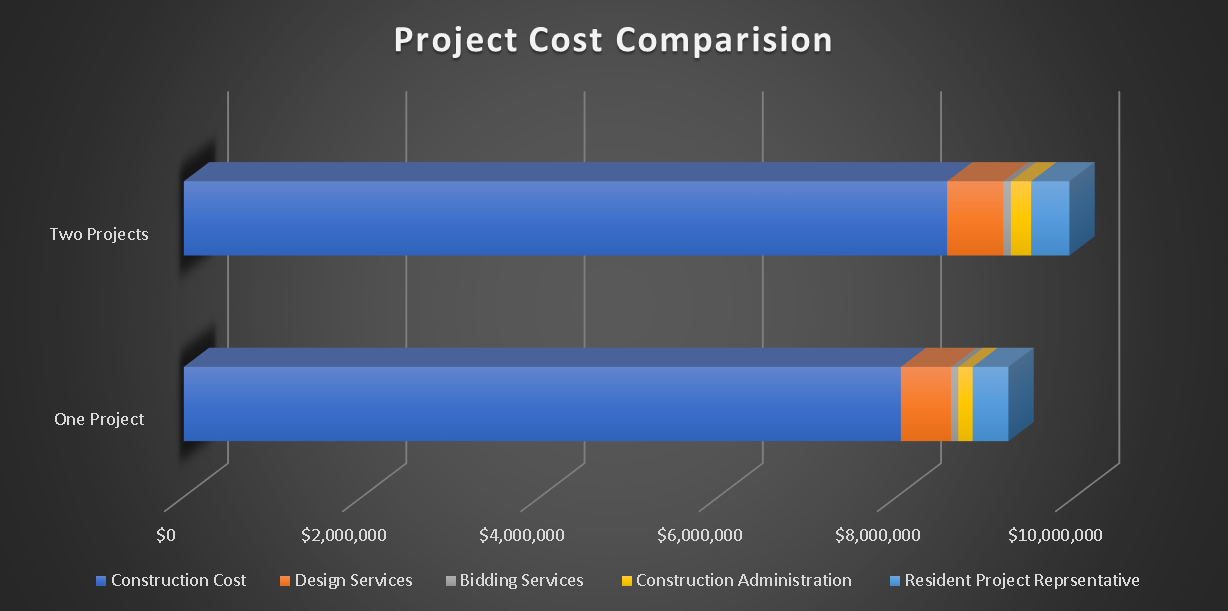 Estimated Combined Construction Cost = ~$9,900,000
Estimated Construction Cost = ~$9,000,000
Funding Options Will be Identified to Minimize Costs to Ratepayers
Clean Water Fund
Low interest loans – 1.65%, 20 year term
Grants – Principal Forgiveness, General and Phosphorus Reduction
Regular PF - 15% project costs up to $750,000
Phosphorus PF – 50% of parallel cost up to $1 million
ITA and PERF have been filed; Project is on funding Priority List
Potential Stimulus funds via COVID-19 stimulus, On Project List
USDA Rural Development (Population < 10,000)
Low interest loan; loan only rate 2.75%, term variable
Grants – MHI < state MHI to qualify
Village MHI $59,028 > state MHI $56,439 (census data)
Percentage of MHI:  
CWF State Fiscal Year (SFY) 2021 MHI for Marathon City = $58,516
CWF SFY 2021 MHI for Wisconsin = $56,759
For CWF hardship, MHI < 80% state MHI required 
Rate is 1.1% - 1.2% of MHI vs. 2.0% required for WDNR economic hardship variance
Sewer Rate Impact
Sewer Rates (Residential):
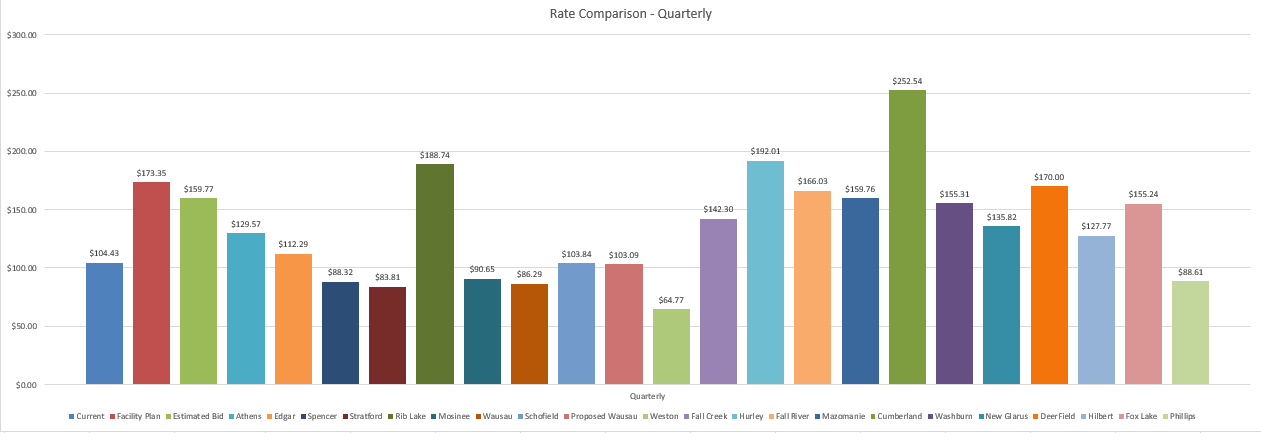 Schedule That Includes No Phasing
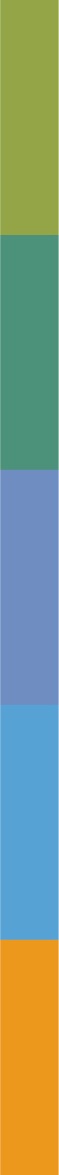 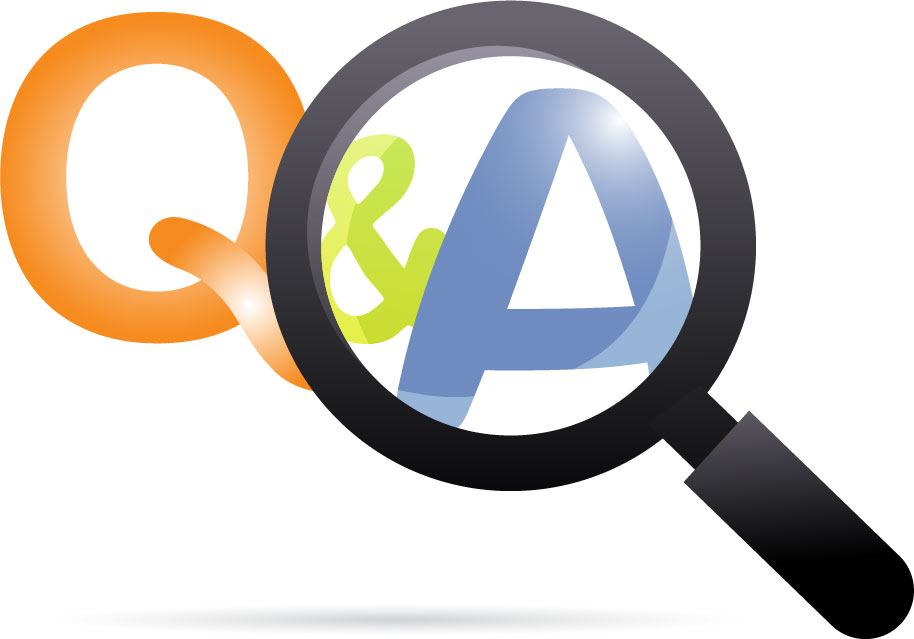 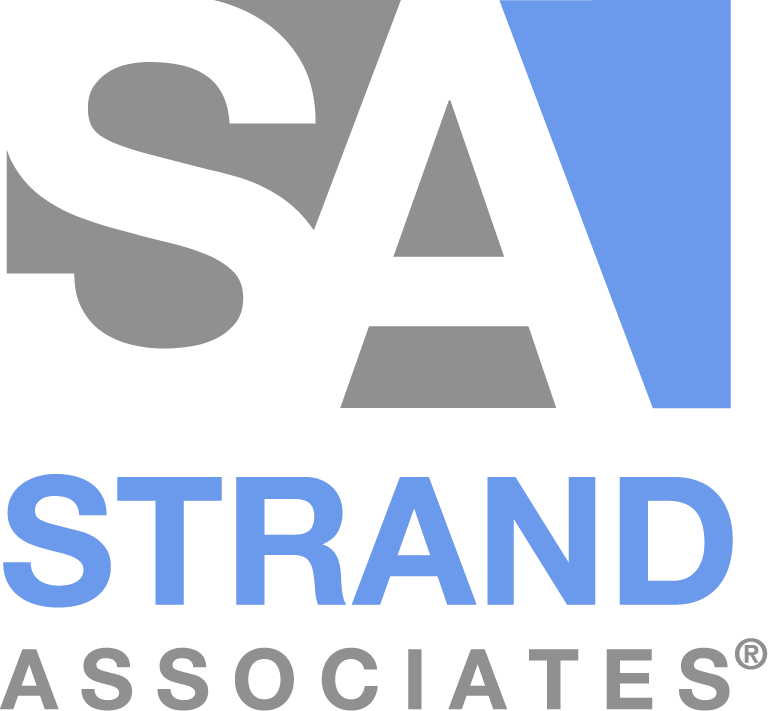 Excellence in Engineering Since 1946